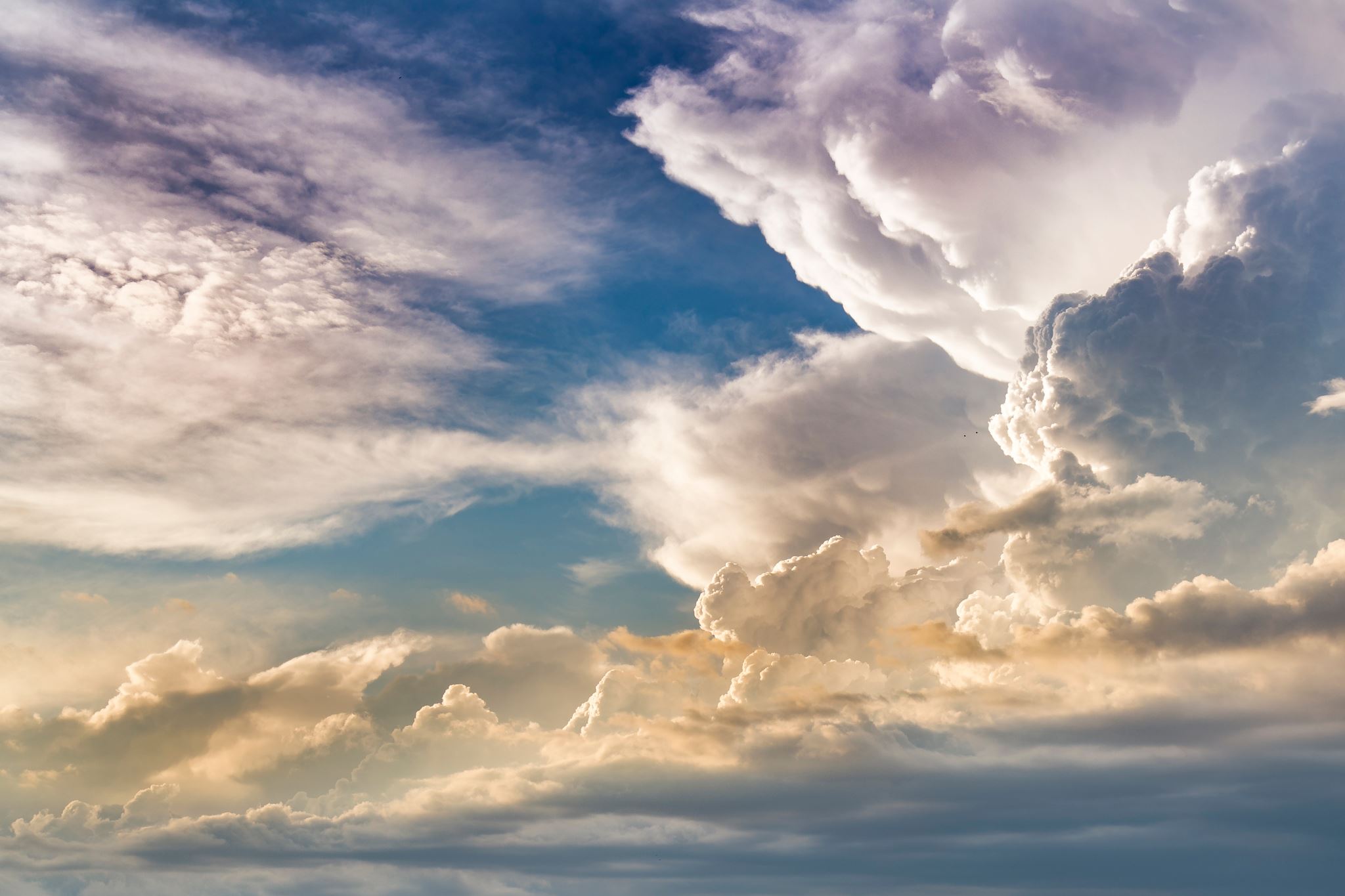 Позитивното образование в училище
Mодели, подходи и програми
Определение на позитивното образование
2
11/14/2024
Определение на позитивното образование
3
11/14/2024
Причини за поява на позитивното образование
4
11/14/2024
Определение на благоденствието
5
11/14/2024
Mодел на благоденствие
6
11/14/2024
Силни страни разделени на 6 групи добродетели
креативност, любопитство, критично мислене, любов към ученето, перспектива
смелост, постоянство, честност, плам
любов, доброта, социална интелигентност
работа в група, справедливост, лидерство
прошка, смирение, благоразумие, саморегулация
ценене на красивото, благодарност, надежда, хумор, духовност
7
11/14/2024
Подходи за развитие на благоденствието
8
11/14/2024
Позитивни психологически интервенцииOбразователни програми и дейности
9
11/14/2024
Условия за ефективно прилагане на програмите за благополучие
трябва да са основани на концепции и емпирични анализи от полето на позитивната психология; 
трябва да са обвързани с имплицитен и експлицитен подход на обучение; 
трябва да са обвързани с живота  на цялата училищна общност;
трябва да  могат да се обединяват;
трябва да са обвързани с визията и основните политики и цели на училището;
трябва да са интегрирани с  отделните учебни дисциплини и да бъда провеждани от учителите;
10
11/14/2024
Условия за ефективно прилагане на програмите за благополучие
трябва да бъде приети и оценени от учителите , да са уверени че имат способности да приложат програмата в отделните часове на преподаваните дисциплини
трябва да се прилагат в позитивна училищна среда, основана на споделени социални и морални ценности и правила на взаимодействия;
трябва да обхванат всички ученици, постепенно да обхване всички класове, като се отчитат  различията в отделните степени;
трябва да получат цялостна подкрепа – да се приведат в  съответствие с плана за подобряване на живота в училище, с училищните  ценности и практики в класната  стая;
11
11/14/2024
Благодаря Виза вниманието!
Проф. Румен Стаматов
12
11/14/2024